Prescribing Pharmacist in Frailty
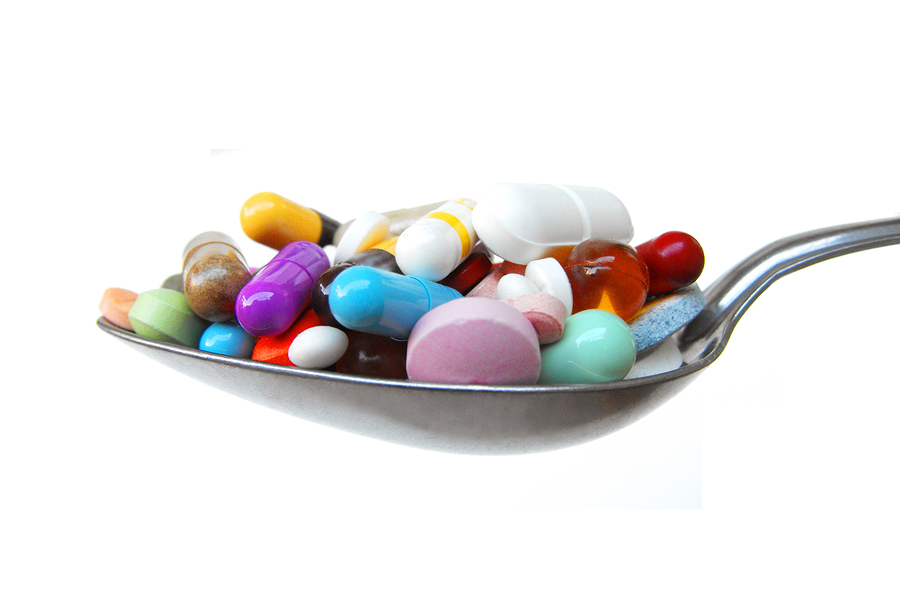 Kim Selby- Lead pharmacist for Frailty
Overview
Introduction

Objectives of the PDSA

How we did it

Outcomes

Plans for the future
What is frailty?
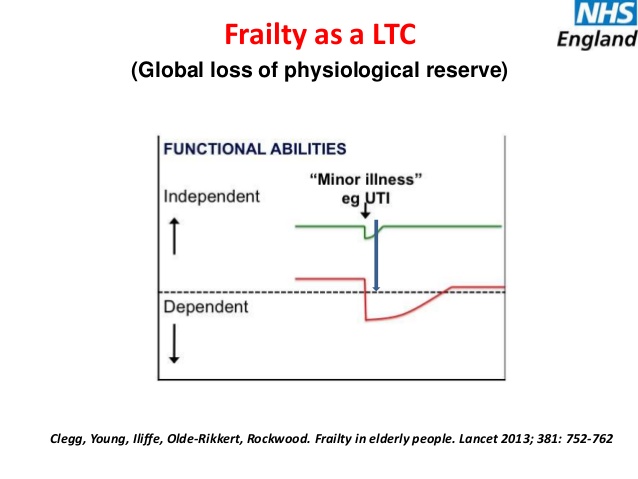 A reduced ability to withstand illness without loss of function.

A minor event can trigger major changes in health from which the patient may fail to return to their previous level of health.
Frailty Syndromes
Falls (e.g. collapse, legs gave way, ‘found lying on floor’).
 
Immobility (e.g. sudden change in mobility, ‘gone off legs’ ‘stuck in toilet’).
 
Delirium (e.g. acute confusion, sudden worsening of confusion in someone with previous dementia or known memory loss). 

Incontinence

Susceptibility to side effects of medication (e.g. confusion with codeine, hypotension with antidepressants).
Frailty in the hospital setting
Older people with frailty account for:
5-10% of people attending ED
30% of patients in acute medical units

These patients are especially vulnerable to:
Delays in hospital
Deconditioning- bedrest and inactivity (adding to the presenting problem)
[Speaker Notes: Delays and deconditioning- Failure to identify a delerium. The delerium leads to poor oral intake and reduced mobility and can result in dehydration and pressure sores which add to the primary presenting problem.]
Acute Frailty Service Provision
NHS improvement expects all type 1 ED Trusts to provide an acute frailty service for at least 70 hours per week by 31 December 2019

Patients should have input from the wider MDT:
Physiotherapists
Occupational therapists
Pharmacists
Case managers
Frailty PDSA
SWFT decided to trial opening a Frailty Assessment Unit (FAU) for a period of 2 weeks in June 2018.

Patients referred from GPs or directly from A&E

Reviewed by the whole MDT in the assessment area- ACPs, consultant, physiotherapists, occupational therapists and pharmacists
Frailty PDSA
For the 2 week PDSA the frailty assessment unit was covered by a prescribing pharmacist

Objectives were:
Complete level 2 medicines reconciliation at the point of admission to the FAU (much earlier on in the patient journey)

Accurately prescribe current/new medications if necessary

Complete medication reviews using the STOPP START criteria

Falls reviews and bone protection

Facilitate discharges and communication of medication changes with primary care
Number of patients reviewed
Level of medicines reconciliation
Medication reviews
Out of the 34 changes to medication made 41% were involving critical medication
Successes
Reduced length of stay for patients >75 years 

Improved patient flow through the hospital

Patients seen by frailty team much earlier on in admission

Earlier medicines reconciliation

STOPP START medication reviews to prevent future admissions

Bone health

Improved communication with primary care regarding medication changes

Training of the wider MDT regarding medication issues
Limitations of the PDSA
Pharmacists not able to see all patients due to hours of work- available 8.30-5pm 

Pharmacist cover on 9 out of 10 days of the PDSA

Pharmacists also providing cover to AMU so could not be present on FAU all day

Pharmacist not always informed of patients in a timely manner- 11 patients not seen
Outcome of the PDSA
5 day ACP led frailty service now operating 8am-8pm

Direct referrals from A&E/ ACPs actively highlighting suitable patients

Direct referrals from GPs and paramedics

Full time Band 8a prescribing pharmacist for Frailty funded by the Trust working 8.30-5pm 5 days a week

Funded to complete the advanced health assessment module
Now and in the future
Assisting with clerking of patients

Teaching- junior doctors, nurses, medical students

Based on the frailty assessment unit

Joins frailty ward round on AMU

Future- further progression down ACP pathway?
Questions?